Liturgie de l’accueil: Chant d’entrée
1.	Préparons nos cœurs à la fête
	Relevons désormais la tête
	Accueillons en nous cette joie
	Oui c'est Jésus qui vient
	C'est Lui notre Roi !

Il arrive, Il arrive
Es-tu prêt à le servir, à l'adorer ?
Il arrive, Il arrive
Entends tu maintenant les anges chanter ?
Gloria in excelsis (x3) 
Gloria in excelsis Deo!
Liturgie de l’accueil: Chant d’entrée
2.	Un enfant nous est annoncé
	Le berger de l'humanité
	Le Roi de gloire nous est donné
	C'est Lui l'Emmanuel
	Il vient nous sauver !

Il arrive, Il arrive
Es-tu prêt à le servir, à l'adorer ?
Il arrive, Il arrive
Entends tu maintenant les anges chanter ?
Gloria in excelsis (x3) 
Gloria in excelsis Deo!
Liturgie de l’accueil: Chant d’entrée
3.	Aujourd'hui le Sauveur est né
	Il est venu te rencontrer
	C'est chez toi qu'il fait sa demeure
	N'attends pas davantage, 
	Ouvre grand ton cœur !

Il est né, Il est né
Es-tu prêt à le servir, à l'adorer ?
Il est né, Il est né
Entends tu maintenant les anges chanter ?
Gloria in excelsis (x3) 
Gloria in excelsis Deo!
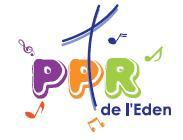